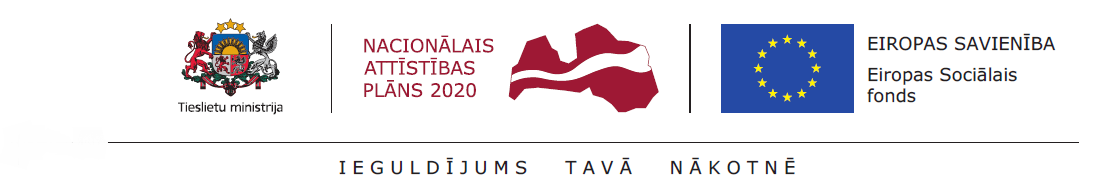 PamattiesībasES Pamattiesību harta
Horizontālais princips “Vienlīdzība, iekļaušana, nediskriminācija un pamattiesību ievērošana” (2021-2027)
Sandra Vīgante
Tieslietu ministrijas Valststiesību departamenta
Starptautisko publisko tiesību nodaļas vadītāja
Apskatāmie jautājumi
Pamattiesību jēdziens un būtība
 Pamattiesību harta* – saistošais spēks, būtība, tvērums, saturs
* Šeit un turpmāk «Pamattiesību harta» ir Eiropas Savienības Pamattiesību harta, pieejama: https://eur-lex.europa.eu/legal-content/LV/TXT/?uri=CELEX%3A12016P%2FTXT
2
Jēdzienu izpratne
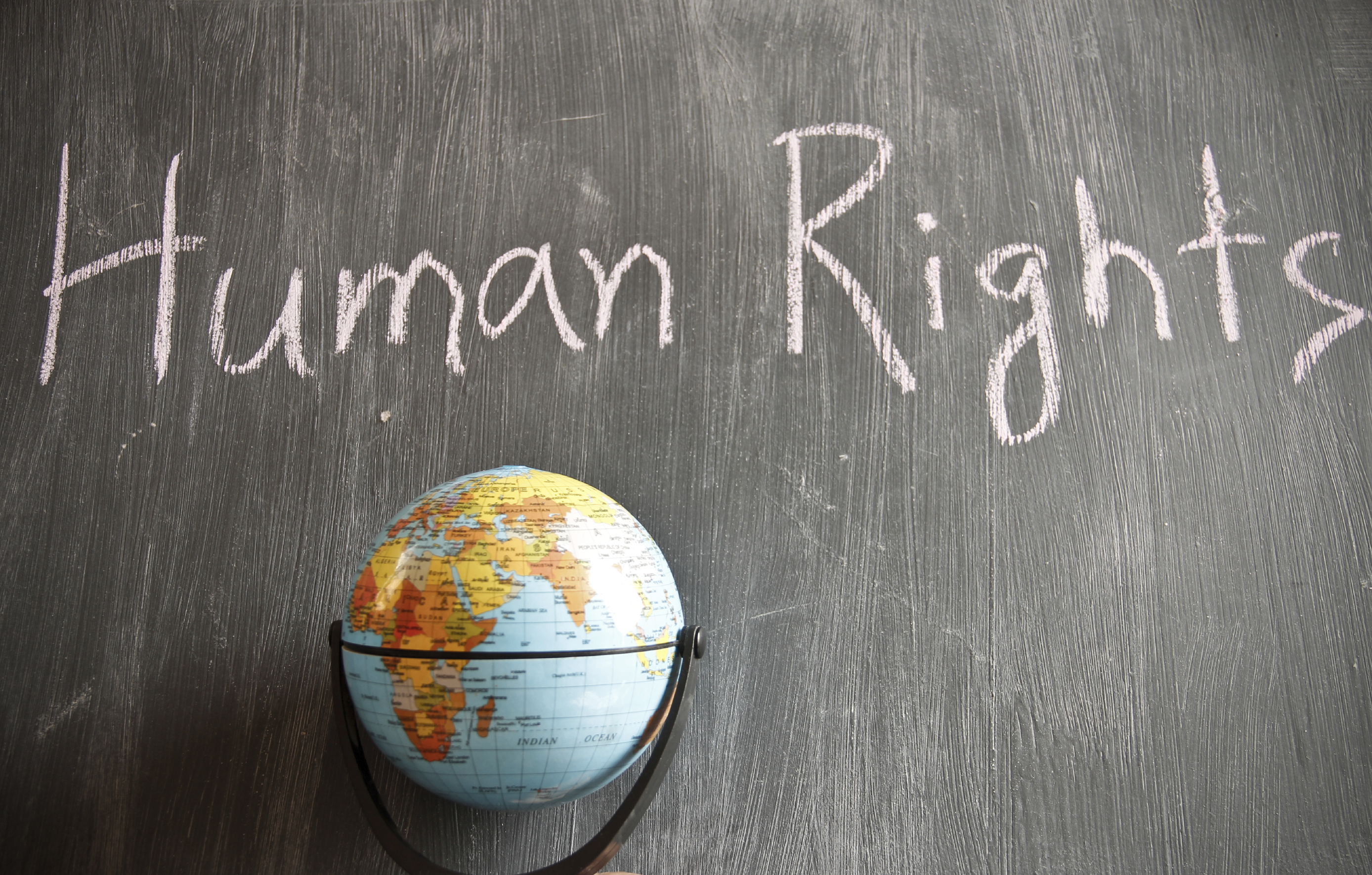 Cilvēktiesības
Pamatbrīvības
Pamattiesības
3
[Speaker Notes: ANO Statūtos un Eiropas Cilvēktiesību un pamatbrīvību aizsardzības konvencijā lietoti termini «cilvēktiesības» un «pamatbrīvības». Pamattiesību hartā lietots termins «pamattiesības»]
Cilvēktiesības = Pamatbrīvības = Pamattiesības?
4
Cilvēktiesības = Pamattiesības?
cilvēktiesības: tiesības, kas  noteiktas starptautisko tiesību normās
pamattiesības: tiesības, kas noteiktas valsts iekšējo (nacionālo) tiesību normās
Lai precīzi apzīmētu visu šo tiesību kopumu, korekti lietot abus jēdzienus kopā - «cilvēktiesības un pamattiesības»
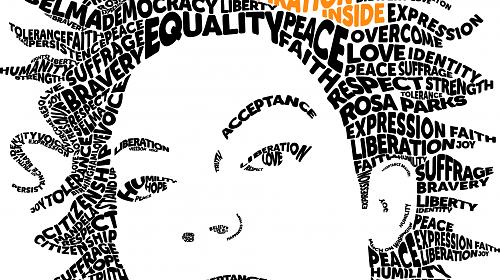 5
PAMATTIESĪBAS
jāievēro, izstrādājot un piemērojot citas tiesību normas
ir augstāks spēks nekā citām tiesību normām (konstitucionāls rangs vai augstāks juridiska ranga akts, nekā «parasts» likums)
centrā ir cilvēks kā personība, jo tās aizsargā konkrētas personības izpausmes veidus
pārsvarā nav absolūtas – valsts var ierobežot kāda cilvēka pamattiesības, lai aizsargātu citu cilvēku tiesības vai valsts iekārtu un drošību
6
Pamattiesības Eiropas Savienībā
Pamattiesību harta, ES līgumi (Līgums par ES un Līgums par ES darbību), ES sekundārie tiesību akti (regulas, direktīvas, lēmumi)
 Eiropas Cilvēka tiesību un pamatbrīvību aizsardzības konvencija
 dalībvalstu konstitucionālās tradīcijas
Visiem ES pilsoņiem ir vienādas pamattiesības
balstās uz tādām vērtībām kā līdztiesība, nediskriminēšana, iekļautība, cilvēka cieņa, brīvība un demokrātija
7
[Speaker Notes: Visām ES dalībvalstīm ir kopīgas vērtības: ievērot cilvēktiesības, respektēt cilvēka cieņu, brīvību, demokrātiju, vienlīdzību un tiesiskumu. 
Un visiem ES pilsoņiem ir vienādas pamattiesības, kas balstās uz iepriekš minētajām vērtībām, kā arī uz līdztiesību, nediskriminēšanu un iekļautību. Šīs vērtības nostiprina un aizsargā tiesiskums, kas ir noteikts ES līgumos – Līgumā par Eiropas Savienību un Līgumā par Eiropas Savienības darbību – un ES Pamattiesību hartā.
Arī Latvija atzīst un aizsargā cilvēka pamattiesības. Nacionāli cilvēka pamattiesības ir atrunātas Latvijas Republikas Satversmes (turpmāk – Satversme) 8. nodaļā “Cilvēka pamattiesības”. Satversmes 8. nodaļā ietvertās pamattiesību garantijas ir nepieciešamais tiesību minimums, kas valstij ir obligāti jāievēro un jānodrošina, tomēr tas neliedz valsts institūcijām piešķirt Latvijas privātpersonām plašākas tiesību garantijas, nekā paredzēts Satversmē.]
Pamattiesību hartas saistošais spēks
1) primārais ES tiesību akts – vienlīdzīgs ar Līgumu par Eiropas Savienību un Līgumu par Eiropas Savienības darbību
2) juridiski saistoša un tieši piemērojama no 01.12.2009.
3) attiecas uz dalībvalstīm tikai tad, kad tās īsteno ES tiesību aktus
Horizontālais ieguldījumu priekšnosacījums Nr.3 paredz 
Pamattiesību hartas efektīvu piemērošanu un īstenošanu ES fondu programmā
↓
visiem ES fondu apgūšanā iesaistītajiem 
jānodrošina programmas un to ieviešanas atbilstību Pamattiesību hartai
8
[Speaker Notes: Horizontālais ieguldījumu priekšnosacījums Nr.3 paredz Pamattiesību hartas efektīvu piemērošanu un īstenošanu ES fondu programmā.
Līdz ar to Vadošā iestāde, LM, TM un citas nozaru ministrijas nodrošina mehānismus, kas nodrošina programmas un to ieviešanas atbilstību ES Pamattiesību hartai.]
Eiropas Parlamenta un Padomes 2021. gada 24. jūnija regula (ES) 2021/1060, ar ko paredz kopīgus noteikumus par Eiropas Reģionālās attīstības fondu, Eiropas Sociālo fondu Plus, Kohēzijas fondu, Taisnīgas pārkārtošanās fondu un Eiropas Jūrlietu, zvejniecības un akvakultūras fondu un finanšu noteikumus attiecībā uz tiem un uz Patvēruma, migrācijas un integrācijas fondu, Iekšējās drošības fondu un Finansiāla atbalsta instrumentu robežu pārvaldībai un vīzu politikai
9. pants. Horizontālie principi

1.Dalībvalstis un Komisija fondu apguvē nodrošina pamattiesību ievērošanu un atbilstību Eiropas Savienības Pamattiesību hartai.
2. Dalībvalstis un Komisija nodrošina, lai visā programmu sagatavošanā, īstenošanā uzraudzīšanā, ziņojumu izstrādē un novērtēšanā tiktu ņemta vērā un veicināta vīriešu un sieviešu līdztiesība, dzimumu līdztiesības aspekta integrēšana un dzimumperspektīvas integrēšana.
3. Dalībvalstis un Komisija veic atbilstošus pasākumus, lai programmu sagatavošanas, īstenošanas uzraudzības, ziņošanas un novērtēšanas laikā novērstu jebkādu diskrimināciju dzimuma, rases vai etniskās izcelsmes, ticības vai pārliecības, invaliditātes, vecuma vai seksuālās orientācijas dēļ. Visā programmu sagatavošanas un īstenošanas laikā jo īpaši ņem vērā piekļūstamības nodrošināšanu personām ar invaliditāti.
4. Fondu mērķus īsteno saskaņā ar mērķi veicināt ilgtspējīgu attīstību, kā noteikts LESD 11. pantā, ņemot vērā ANO ilgtspējīgas attīstības mērķus, Parīzes nolīgumu un principu “nenodari būtisku kaitējumu”.
Fondu mērķus īsteno, pilnībā ievērojot Savienības acquis vides jomā.
9
[Speaker Notes: Regulas Nr. 2021/1060 preambula: (6) Ņemot vērā ES Pamattiesību hartu, fondu apguvē būtu jāievēro horizontālie principi, kas izklāstīti Līguma par Eiropas Savienību (LES) 3. pantā un Līguma par Eiropas Savienības darbību (LESD) 10. pantā, tostarp LES 5. pantā noteiktie subsidiaritātes un proporcionalitātes principi. Dalībvalstīm būtu jāievēro arī ANO Konvencijā par bērna tiesībām un ANO Konvencijā par personu ar invaliditāti tiesībām izklāstītie pienākumi un jānodrošina pieejamība saskaņā ar minētās konvencijas 9. pantu un saskaņā ar ES tiesību aktiem, ar kuriem saskaņo produktu un pakalpojumu pieejamības prasības. (..) Dalībvalstīm un Komisijai būtu jācenšas novērst nevienlīdzību, veicināt sieviešu un vīriešu līdztiesību un iekļaut dzimumu līdztiesības aspektu, kā arī apkarot diskrimināciju dzimuma, rases vai etniskās izcelsmes, reliģijas vai pārliecības, invaliditātes, vecuma vai seksuālās orientācijas dēļ. No fondiem nebūtu jāatbalsta darbības, kas veicina jebkādu segregāciju vai atstumtību, un, finansējot infrastruktūru, būtu jānodrošina pieejamība personām ar invaliditāti. Fondu mērķi būtu jācenšas sasniegt, pamatojoties uz ilgtspējīgu attīstību un ES atbalstot mērķi saglabāt, aizsargāt un uzlabot vides kvalitāti, kā noteikts LESD 11. pantā un 191. panta 1. punktā, ņemot vērā principu “piesārņotājs maksā”, ANO ilgtspējīgas attīstības mērķus un Parīzes nolīgumu, kas pieņemts ANO Vispārējo konvenciju par klimata pārmaiņām ietvaros (5) (“Parīzes nolīgums”). (..) Nabadzība ir īpaši svarīga problēma ES. Tādēļ fondu mērķus būtu jācenšas sasniegt, lai veicinātu nabadzības izskaušanu. Fondu mērķus būtu jācenšas sasniegt, lai sniegtu pienācīgu atbalstu, jo īpaši piekrastes un pilsētvides teritoriju vietējām un reģionālajām pašvaldībām, nolūkā risināt sociālekonomiskās problēmas, kas saistītas ar trešo valstu valstspiederīgo integrāciju, un lai sniegtu pienācīgu atbalstu mazāk attīstītiem apgabaliem un kopienām pilsētvides teritorijās.]
Pamattiesību harta
apvieno visas ES līmenī spēkā esošās pamattiesības 
ES iedzīvotāju personiskās, pilsoniskās, politiskās, ekonomiskās un sociālās tiesības
jāievēro izstrādājot ES tiesību aktus un nacionālos tiesību aktus, kas ievieš ES tiesību aktus
papildina, bet neaizvieto valstu sistēmas 
Jautājumus, kas saistīti ar personu pamattiesību neievērošanu, izlemj valstu tiesas
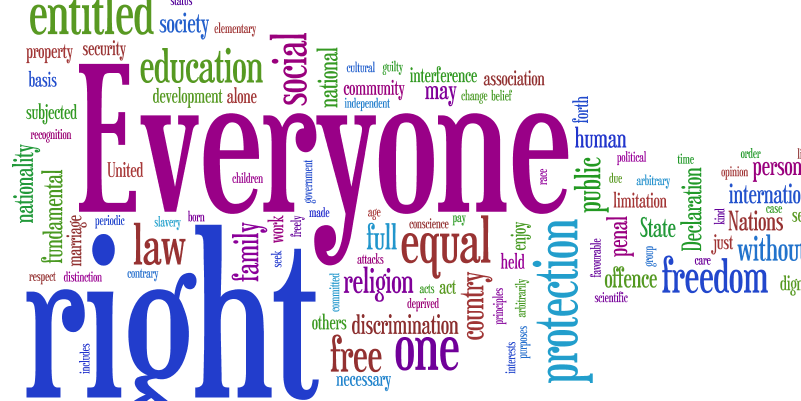 10
[Speaker Notes: Hartā vienuviet apkopotas visas ES pilsoņu un visu tās teritorijā dzīvojošo cilvēku civilās, politiskās, ekonomiskās un sociālās tiesības.
Hartas saturs ir plašāks par Eiropas Cilvēktiesību un pamatbrīvību aizsardzības konvenciju (ECK), kas tika parakstīta Romā 1950. gada 4. novembrī un ko ir ratificējušas visas ES dalībvalstis. ECK ietver tikai pilsoņu un politiskās tiesības. Savukārt Pamattiesību hartā pirmo reizi pilsoniskās un politiskās tiesības (izteikšanās brīvība, nāvessoda aizliegums utt.) tika apvienotas ar ekonomiskajām un sociālajām (tiesības streikot, pieeja medicīnas līdzekļiem), kā arī ar tā sauktajām "trešās paaudzes" tiesībām (vides aizsardzība, patērētāju tiesības, tiesības uz mieru, bioētika, datu aizsardzība).]
Pamattiesību hartas mērķi
Nodrošināt iedzīvotāju pamattiesību ievērošanu ES un tās dalībvalstīs
Nodrošināt vienlīdzīgu attieksmi bez diskriminācijas rases vai etniskās izcelsmes, reliģijas vai pārliecības, invaliditātes, vecuma vai dzimumorientācijas dēļ
Aizsargāt iedzīvotāju personas datus visā ES
Aizsargāt un stiprināt patērētāju tiesības
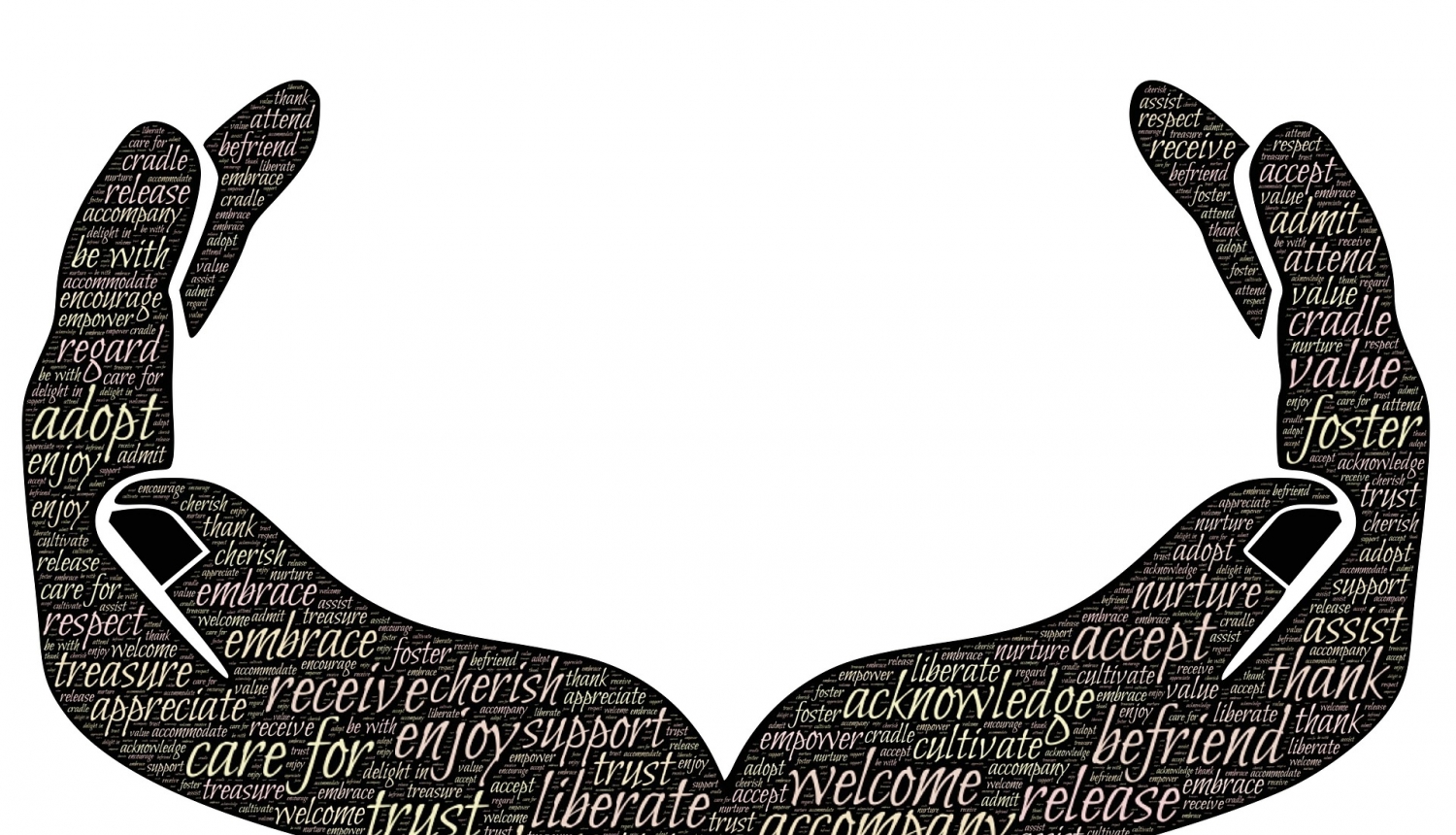 11
Pamattiesību hartas iedalījums
12
[Speaker Notes: Hartā ietvertās tiesības ir sagrupētas pēc šādiem pamatprincipiem: cilvēka cieņa, pamatbrīvības, personu vienlīdzība, solidaritāte, pilsoņu tiesības un tiesiskums.]
Hartas I sadaļa: CIEŅA(1.-5. pants)
tiesības uz cilvēka cieņu
 tiesības uz dzīvību
 tiesības uz personas neaizskaramību 
 spīdzināšanas, necilvēcīgas izturēšanās aizliegums
 verdzības vai piespiedu darba aizliegums
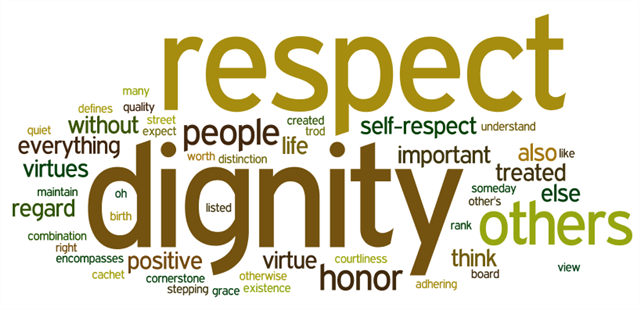 13
[Speaker Notes: Cilvēka cieņa ne tikai pieder pie pamattiesībām, tā ir arī pamattiesību faktiskais pamats. Tādējādi nevienu no Pamattiesību hartā ietvertajām tiesībām nevar izmantot, lai aizskartu citas personas cieņu, tādēļ cilvēka cieņa ir jārespektē, pat ja kādas no tiesībām būtu jāierobežo.
Medicīnas un bioloģijas sakarā pie cilvēka cieņas pieder arī orgānu donora un saņēmēja apzināta un brīva piekrišana.
Tāpat nevienu nedrīkst pakļaut spīdzināšanai, necilvēcīgai vai pazemojošai attieksmei vai sodiem.
Attiecībā uz verdzības un piespiedu darba aizliegumu: 
1) verdzības aizliegumam nevar būt likumīgu ierobežojumu;
2) “piespiedu darbs” neietver: 
a) darbu, ko parasti liek veikt ieslodzījumā vai nosacītas atbrīvošanas laikā no ieslodzījuma; 
b) militāro dienestu, vai – valstīs, kur ir atļauta atteikšanās no militārā dienesta pārliecības dēļ, – to dienestu, kas paredzēts obligātā militāra dienesta vietā; 
c) pienākumus ārkārtas stāvokļa vai stihiskas nelaimes gadījumā, kas apdraud sabiedrības labklājību; 
d) darbu vai dienestu, kas ietilpst parastajos pilsoniskajos pienākumos.]
Hartas II sadaļa: BRĪVĪBA(6.-19. pants)
tiesības uz brīvību un privātās un ģimenes dzīves neaizskaramību 
 tiesības stāties laulībā un izveidot ģimeni 
 tiesības uz domas, apziņas un reliģijas, vārda un pulcēšanās brīvību
  tiesības uz izglītību
  tiesības uz darbu
  tiesības uz īpašumu
 tiesības uz patvērumu
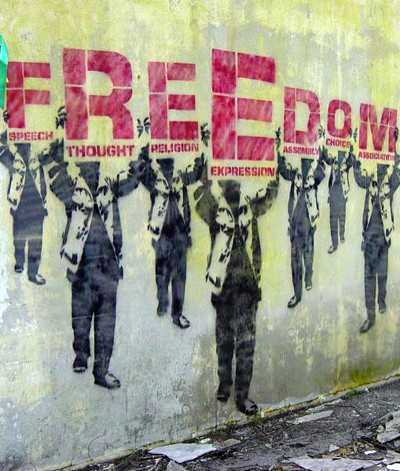 14
[Speaker Notes: tiesības uz brīvību un privātās un ģimenes dzīves neaizskaramību - brīvības atņemšana var būt attaisnota tikai tad, ja tā ir atņemta likumā noteiktos gadījumus un kārtībā
tiesības stāties laulībā un izveidot ģimeni - garantētas saskaņā ar valsts tiesību aktiem, kas nosaka šo tiesību izmantošanu
tiesības uz domas, apziņas un reliģijas, vārda un pulcēšanās brīvību - var ierobežot tikai tiesību aktos paredzētajā kārtībā un tiktāl, ciktāl tas ir nepieciešams, lai nodrošinātu sabiedrisko drošību, kārtību; sabiedrības veselību un tikumību; vai aizsargātu citu cilvēku tiesības un brīvības
tiesības uz izglītību - katram bērnam ir iespējas bez maksas iegūt obligāto izglītību 
tiesības uz darbu – ietver t.sk. darba ņēmēju pārvietošanās brīvību, brīvību veikt saimniecisko darbību un pakalpojumu sniegšanas brīvību
tiesības uz īpašumu - visu valstu konstitūcijām kopīgas pamattiesības
tiesības uz patvērumu – īsteno Ženēvas Konvencijas par bēgļa statusu un ES pamatlīgumu Protokolu par patvērumu ietvaros]
Hartas III sadaļa: VIENLĪDZĪBA(20.-26. pants)
vienlīdzība likuma priekšā
 diskriminācijas aizliegums
 kultūru, reliģiju un valodu daudzveidība
 vīriešu un sieviešu līdztiesība
 bērnu tiesības
 vecāka gadagājuma cilvēku tiesības
 personu ar invaliditāti integrācija
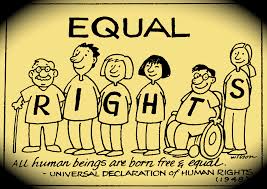 15
[Speaker Notes: Vienlīdzība likuma priekšā: visas personas ir vienlīdzīgas likuma priekšā
Aizliegta jebkāda veida diskriminācija, tostarp diskriminācija dzimuma, rases, ādas krāsas, etniskās vai sociālās izcelsmes, ģenētisko īpatnību, valodas, reliģijas vai pārliecības, politisko vai jebkuru citu uzskatu dēļ, diskriminācija saistībā ar piederību pie nacionālās minoritātes, diskriminācija īpašuma, izcelsmes, invaliditātes, vecuma vai dzimumorientācijas dēļ. 
Bez vienlīdzības likuma priekšā un diskriminācijas aizlieguma, vienlīdzība ir arī kultūru, reliģiju un valodu daudzveidība, vīriešu un sieviešu līdztiesība, bērnu tiesības, vecāka gadagājuma cilvēku tiesības, personu ar invaliditāti integrācija.]
Hartas IV sadaļa: SOLIDARITĀTE(27.-38. pants)
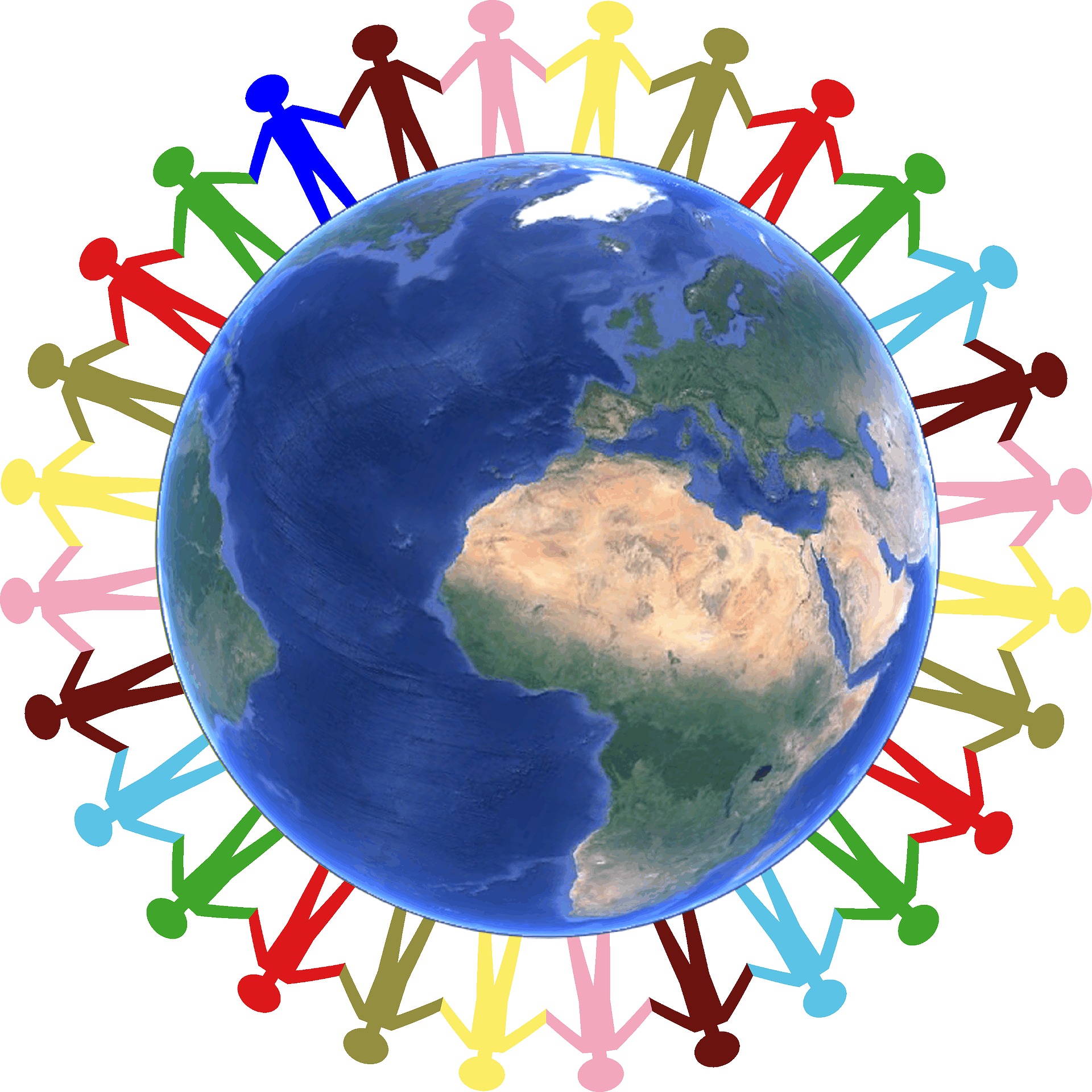 darbinieku tiesību aizsardzība 
 tiesības uz kolektīvām sarunām un rīcību
 tiesības uz godīgiem un taisnīgiem darba apstākļiem
 bērnu darba aizliegšana un strādājošu jauniešu aizsardzība
 tiesības uz sociālo nodrošinājumu
 tiesības uz veselības aprūpes pieejamību
 vides un patērētāju tiesību aizsardzības principi
16
[Speaker Notes: Darbinieku tiesību aizsardzība: tiesības uz informāciju un konsultācijām uzņēmumā; tiesības izmantot bezmaksas darbā iekārtošanas pakalpojumus; aizstāvība nepamatotas atlaišanas gadījumā
Tiesības uz kolektīvām sarunām un rīcību: nosaka attiecīgo valstu tiesību akti un prakse, paredzot arī to, vai šādu rīcību var īstenot līdztekus vairākās dalībvalstīs
Tiesības uz godīgiem un taisnīgiem darba apstākļiem: darba drošības un veselības aizsardzības prasības; tiesības uz atpūtas laiku un ikgadēju atvaļinājumu
Bērnu darba aizliegšana un strādājošu jauniešu aizsardzība: minimālais darbā pieņemšanas vecums nedrīkst būt mazāks par to vecumu, kādā beidzas obligātās izglītības apguve
Tiesības uz sociālo nodrošinājumu: maternitāte, slimība, nelaimes gadījums darba vietā, atrašanās apgādībā vai vecums, kā arī darba zaudējums
Tiesības uz veselības aprūpes pieejamību: tiesības uz profilaktisko veselības aprūpi un ārstniecību
Vides un patērētāju tiesību aizsardzības principi: ES politikā ir integrēts augsts vides aizsardzības līmenis; ES nodrošina augstu patērētāju tiesību aizsardzības līmeni]
Hartas V sadaļa: PILSOŅU TIESĪBAS(39.-46. pants)
tiesības balsot un kandidēt Eiropas Parlamenta un pašvaldību vēlēšanās
 tiesības uz labu pārvaldību
 tiesības vērsties pie Eiropas Ombuda un Eiropas Parlamenta
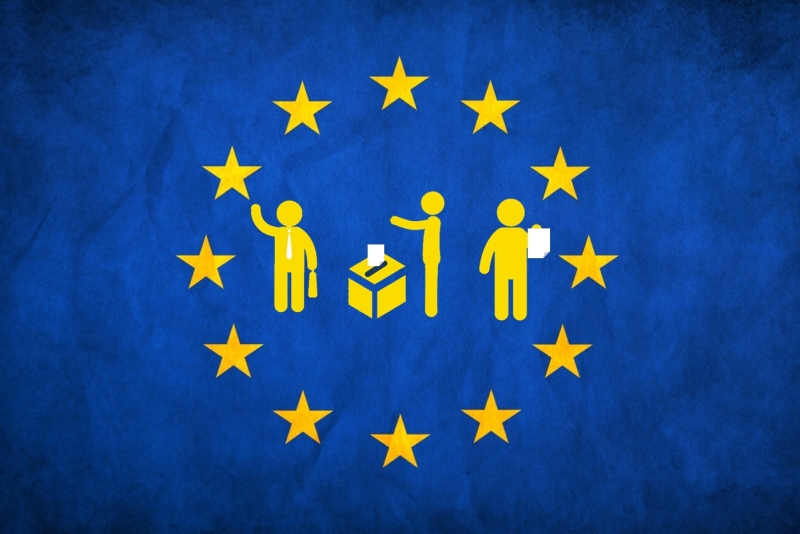 tiesības uz piekļuvi dokumentiem
 tiesības uz diplomātisko aizsardzību
 tiesības uz pārvietošanās un uzturēšanās brīvību
17
[Speaker Notes: Tiesības balsot un kandidēt Eiropas Parlamenta un pašvaldību vēlēšanās: šīs tiesības ikviens ES pilsonis var īstenot dalībvalstī, kurā viņš dzīvo, ar tādiem pašiem nosacījumiem kā attiecīgās valsts pilsoņiem
Tiesības uz labu pārvaldību: tiesības uz objektīvu, godīgu un pieņemamā termiņā veiktu jautājumu izskatīšanu ES iestādēs, t.sk. tiesības tikt uzklausītam un piekļūt attiecīgiem materiāliem
Tiesības vērsties pie Eiropas Ombuda un Eiropas Parlamenta: pie ombuda ir tiesības vērsties ar sūdzībām par ES iestāžu pieļautām administratīvām kļūmēm, izņemot ES tiesas kļūmes. Eiropas Parlamentā ir tiesības iesniegt lūgumrakstu par jautājumu, kas attiecas uz ES darbības jomu un kas tieši skar šo personu
Tiesības uz piekļuvi dokumentiem: tiesības piekļūt ES iestāžu dokumentiem neatkarīgi no to veida
Tiesības uz diplomātisko aizsardzību: trešajās valstīs, kurās nav attiecīgā ES pilsoņa valsts pārstāvniecība, ir tiesības uz jebkuras dalībvalsts diplomātisko un konsulāro iestāžu aizsardzību ar tādiem pašiem nosacījumiem kā šīs valsts pilsoņiem
Tiesības uz pārvietošanās un uzturēšanās brīvību: ikvienam ES pilsonim ir tiesības brīvi pārvietoties un apmesties uz dzīvi jebkuras dalībvalsts teritorijā]
Hartas VI sadaļa: TIESISKUMS(47.-50. pants)
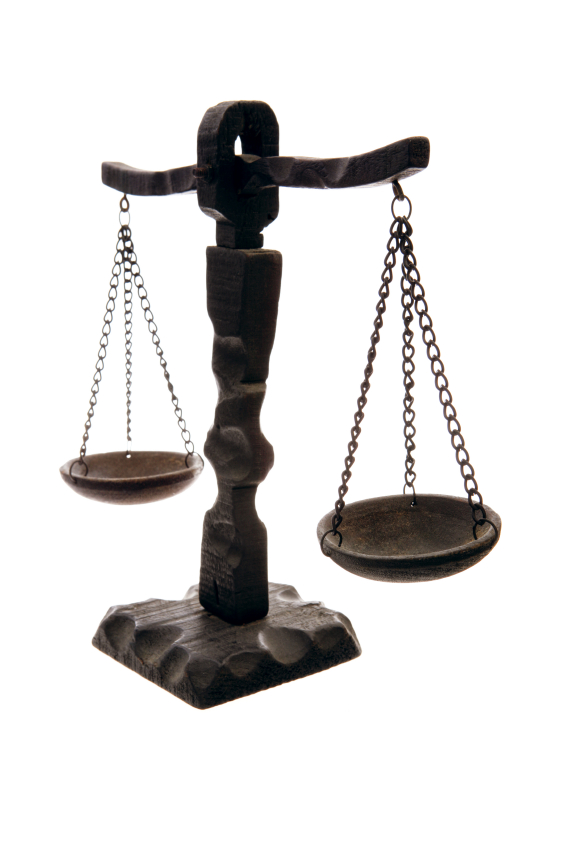 tiesības uz efektīvu tiesību aizsardzību un taisnīgu tiesu
 noziedzīgu nodarījumu un sodu likumības un samērīguma principi
 tiesības būt pasargātam no divkārša soda par to pašu nodarījumu
18
[Speaker Notes: Tiesības uz efektīvu tiesību aizsardzību un taisnīgu tiesu: ietver arī nevainīguma prezumpciju; tiesības saņemt konsultāciju, aizstāvību, pārstāvību un, ja nav pietiekamu līdzekļu, arī juridisko palīdzību, ciktāl tā nepieciešama, lai nodrošinātu efektīvu tiesiskuma īstenošanu
Noziedzīgu nodarījumu un sodu likumības un samērīguma principi: tiesību aktiem un sodiem nav atpakaļejoša spēka. Krimināllikumam, kas paredz vieglāku sodu, ir atpakaļejošs spēks. Sodu smagums nedrīkst būt nesamērīgs ar noziedzīgā nodarījuma smagumu
Tiesības būt pasargātam no divkārša soda par to pašu nodarījumu: nevienu nedrīkst atkārtoti tiesāt vai sodīt krimināllietā par nodarījumu, par kuru viņš jau ticis attaisnots vai notiesāts ar galīgu spriedumu]
Hartas VII sadaļa: VISPĀRĪGIE NOTEIKUMI(51.-54. pants)
Piemērošanas joma: harta attiecas uz ES iestādēm un dalībvalstīm, ieviešot un piemērojot ES tiesību aktus
 Visiem hartā atzīto tiesību un brīvību izmantošanas ierobežojumiem ir jābūt noteiktiem tiesību aktos. 
Ierobežojumus drīkst uzlikt tikai tad: 
 ja tie ir nepieciešami (samērīgi) vai
 vajadzībai aizsargāt citu personu tiesības un brīvība
19
[Speaker Notes: Prasība ievērot hartā noteiktās tiesības dalībvalstīm ir saistoša tikai tad, kad tās rīkojas ES tiesību aktu ietvaros. Attiecībā uz dalībvalstīm harta attiecas uz visiem “publisko funkciju izpildītājiem”. Tādējādi tā piemērojama centrālajām iestādēm, kā arī reģionālajām, vietējām un citām valsts iestādēm, kad tās īsteno ES tiesību aktus. 
Saistībā ar ES fondu īstenošanu uz visām dalībvalstu darbībām, ko veic, lai īstenotu piemērojamās regulas, attiecas ES tiesību akti. Harta varētu attiekties uz ES fondu atbalsta saņēmējiem, neatkarīgi no to juridiskās formas, kuri saskaņā ar dalībvalsts pieņemtu pasākumu ir atbildīgi par sabiedriskā pakalpojuma sniegšanu valsts pārraudzībā un kas šajā nolūkā iegūst sevišķas pilnvaras, kuras pārsniedz to pilnvarojumu, kas izriet no noteikumiem, kurus parasti piemēro attiecībās starp privātpersonām. 
Ierobežojumi noteiktos gadījumos ir pieļaujami, ar nosacījumu, ka:
ierobežojumam ir leģitīms mērķis, 
izvēlētais pasākums (ierobežojums) ir piemērots mērķa sasniegšanai,
samērīgs pret to un
Atzīstams par vismazāk ierobežojošo līdzekli mērķa sasniegšanai.]
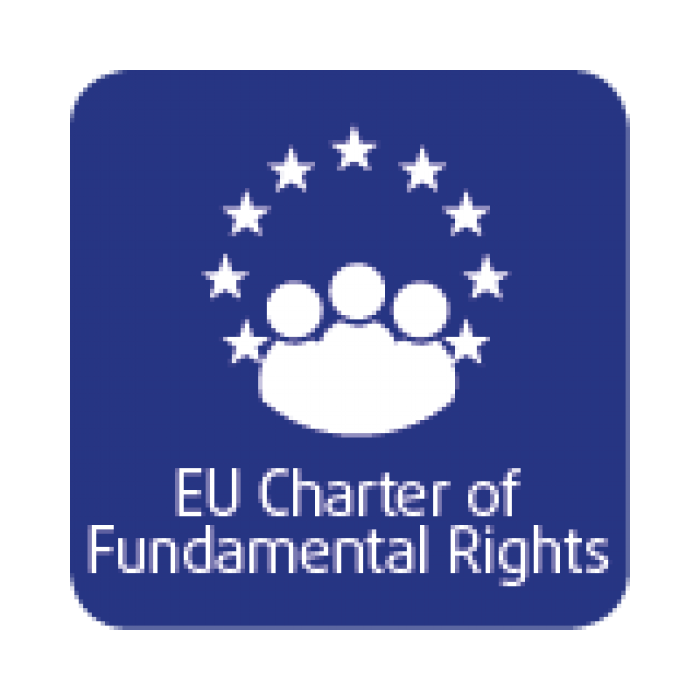 Pamattiesību harta
 attiecas uz ES institūcijām un dalībvalstīm, ieviešot ES tiesību aktus
 uzrauga ES Tiesa
Eiropas Cilvēktiesību un pamatbrīvību aizsardzības konvencija
 attiecas uz Eiropas Padomes (starptautiska organizācija, nav ES iestāde) dalībvalstīm
 uzrauga Eiropas Cilvēktiesību tiesa
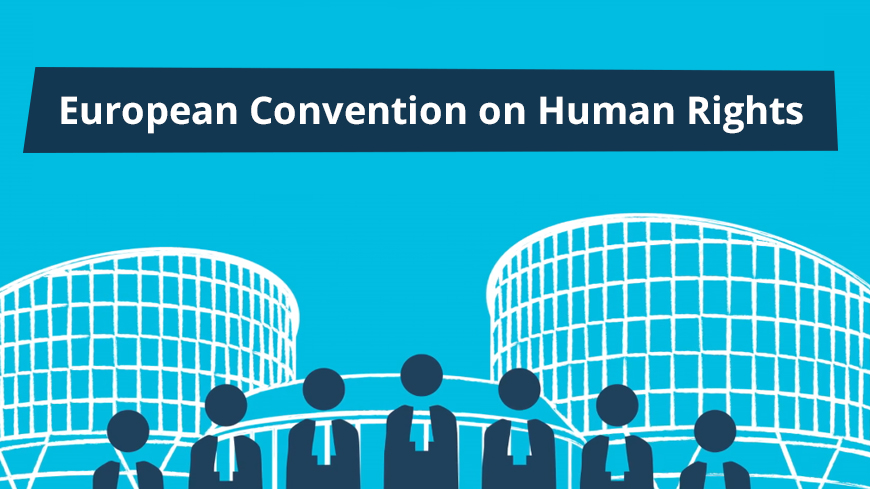 20
PALDIES PAR UZMANĪBU!
Apskatāmie jautājumi
Kontroljautājumi atbilstības Pamattiesību hartai pārbaudei
Ziņošanas kārtība par neatbilstību Pamattiesību hartai
22
Kontroljautājumi atbilstības Pamattiesību hartai pārbaudei
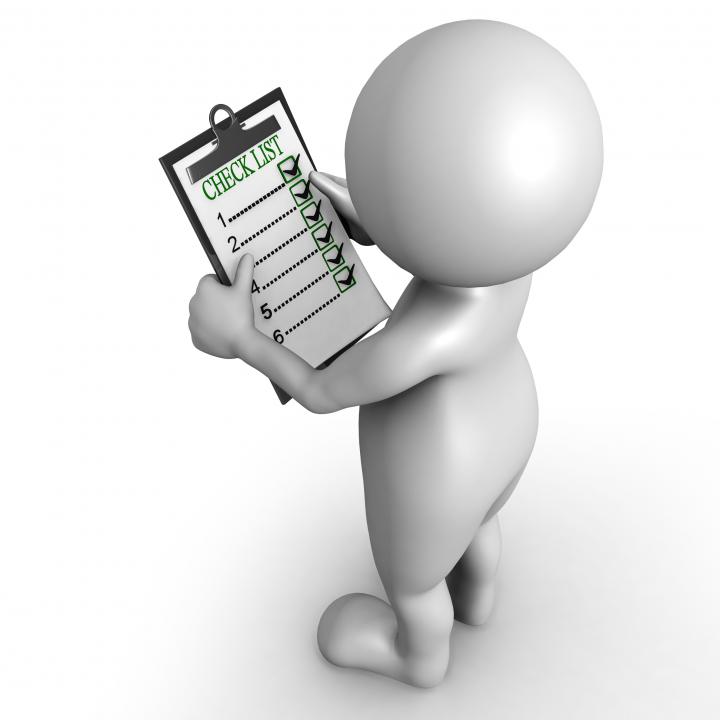 1. Kādas pamattiesības tiek ietekmētas?
2. Vai izskatāmās tiesības ir absolūtās tiesības?
3. Kādu ietekmi paredzētā darbība vai pasākums atstāj pamattiesību skatījumā?
4. Vai paredzētajai darbībai vai pasākumam ir gan labvēlīga, gan negatīva ietekme atkarībā no attiecīgajām pamatattiecībām?
23
[Speaker Notes: ES fondu vadībā vai īstenošanā iesaistītās institūcijas rūpīgi izvērtē un atbilstoši vadlīniju 3. pielikumā pievienotajiem kontroljautājumiem pārbauda, kāda varētu būt ES fondu īstenošanā plānoto vai veikto darbību vai pasākumu ietekme uz Pamattiesību hartā nostiprinātajām pamattiesībām. Proti, nepieciešams pārbaudīt:
1. Kādas pamattiesības tiek skartas (ietekmētas)? Pārbaudīt paredzēto darbību vai pasākumu saskaņotību ar Pamattiesību hartā noteiktajām pamattiesībām.
2. Vai skartās (ietekmētās) tiesības ir absolūtās tiesības? Piemēram, cilvēka cieņa, spīdzināšanas aizliegums un verdzības vai kalpības aizliegums, ko nevar ierobežot.
Ja secina, ka pārbaudītā darbība vai pasākums ierobežo absolūtās tiesības, no tās jau tagad jāatsakās, jo absolūtās tiesības nedrīkst ierobežot, un turpmāka pārbaude (3.–6. punkts) nav vajadzīga.
3. Kādu ietekmi paredzētā darbība vai pasākums atstāj pamattiesību skatījumā? Šā soļa mērķis ir noteikt, kāda pozitīva ietekme (pamattiesību veicināšana) vai negatīva ietekme (pamattiesību ierobežošana) var tikt atstāta uz visām iesaistītajām dažādajām ieinteresētajām personām.
4. Vai paredzētajai darbībai vai pasākumam ir gan labvēlīga, gan negatīva ietekme atkarībā no attiecīgajām pamatattiecībām? Piemēram, negatīva ietekme uz vārda brīvību, bet labvēlīga ietekme uz intelektuālo īpašumu.
Ja, veicot šo analīzi, atklājas, ka paredzētajai darbībai vai pasākumam nebūs būtiskas ietekmes uz pamattiesībām vai būs tikai pozitīva ietekme uz pamattiesībām, nav vajadzīgs turpināt pārbaudi saskaņā ar 5. un 6. punktu. Ja konstatējat negatīvu ietekmi, apsveriet nākamos punktus.]
Kontroljautājumi atbilstības Pamattiesību hartai pārbaudei
5. Vai pamattiesību ierobežošana vai negatīvā ietekme uz tām ir paredzēta tiesību aktos skaidrā un paredzamā veidā?
6. Vai kāds no šiem ierobežojumiem/šīs negatīvās ietekmes:
 patiesi atbilst ES vispārējās nozīmes mērķim vai mērķim aizsargāt pārējo cilvēku tiesības un brīvības?
 ir vajadzīgs, lai sasniegtu vēlamo mērķi? 
 ir samērīgs ar sasniedzamo mērķi?
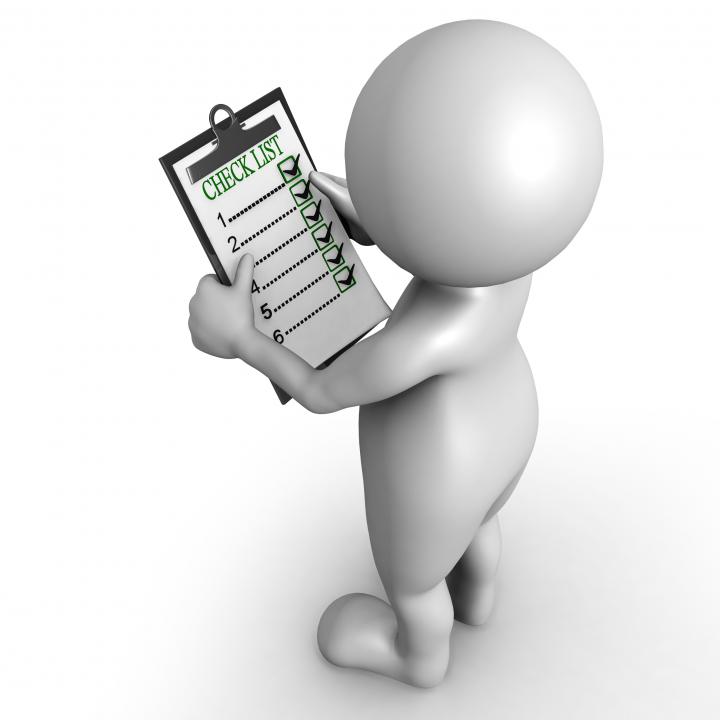 24
[Speaker Notes: 5. Vai pamattiesību ierobežošana vai negatīvā ietekme uz tām ir paredzēta tiesību aktos skaidrā un nepārprotamā veidā?
Pārbaudīt, vai attiecīgie ierobežojumi (negatīvā ietekme) ir atrunāti, izriet no Latvijas nacionālajiem vai ES tiesību aktiem.
6. Vai kāds no šiem ierobežojumiem (šīs negatīvās ietekmes):
patiesi atbilst ES vispārējās nozīmes mērķim vai mērķim aizsargāt pārējo cilvēku tiesības un brīvības? Jānosaka, kāds ir šis vispārējās nozīmes mērķis vai mērķis aizsargāt pārējo cilvēku tiesības un brīvību.
ir vajadzīgs, lai sasniegtu vēlamo mērķi? Jāizvērtē, vai pasākums ir piemērots un efektīvs izvirzītā mērķa sasniegšanai un paredz tikai to, kas ir vajadzīgs, lai šo mērķi sasniegtu. Kāpēc nav pieejams pasākums, kas ir vienlīdzīgi efektīvs, bet paredz mazāku iejaukšanos?
ir samērīgs ar sasniedzamo mērķi? Radītie trūkumi nedrīkst būt nesamērīgi ar sasniedzamajiem mērķiem. Pasākumam nebūtu jāuzliek ar īstenojamo mērķi nesamērīgs un pārmērīgs slogs personām, kuras skar ierobežojums.]
Ziņošana par neatbilstību Pamattiesību hartai (vienlīdzība, nediskriminācija, iekļaušana, pamattiesības)
25
[Speaker Notes: ES fondu vadībā vai īstenošanā iesaistītās institūcijām, konstatējot pārkāpumu vai saņemot sūdzību par pārkāpumiem, kas saistīti ar neatbilstību ES Pamattiesību hartai (vienlīdzība, nediskriminācija, iekļaušana, pamattiesības) ziņo Centrālai finanšu un līgumu aģentūrai.
Kārtība, kādā ES fondu vadībā vai īstenošanā iesaistītās institūcijas ziņo CFLA par pārkāpumiem un sūdzībām par pārkāpumiem, kas saistīti ar ES fondu atbalstīto darbību neatbilstību ES Pamattiesību hartai (vienlīdzība, nediskriminācija, iekļaušana, pamattiesības)
tiks noteikta:
MK noteikumos “Kārtība, kādā Eiropas Savienības fondu vadībā iesaistītās institūcijas nodrošina šo fondu ieviešanu 2021.–2027.gada plānošanas periodā» un 
MK noteikumos «Kārtība, kādā ziņo par konstatētajām neatbilstībām un atgūst neatbilstoši veiktos izdevumus Eiropas Savienības struktūrfondu un Kohēzijas fonda ieviešanā 2014.–2020. gada plānošanas periodā».]
Ziņojuma par neatbilstībām SATURS
Ziņojumā iekļauj šādu informāciju:
finansējuma saņēmējs, kura īstenotajā projektā konstatēta iespējamā neatbilstība;
projekta identifikācijas numurs un nosaukums;
konstatētās iespējamās neatbilstības būtība (apraksts);
veids, kādā iespējamā neatbilstība atklāta;
veiktie pasākumi neatbilstības novēršanā.
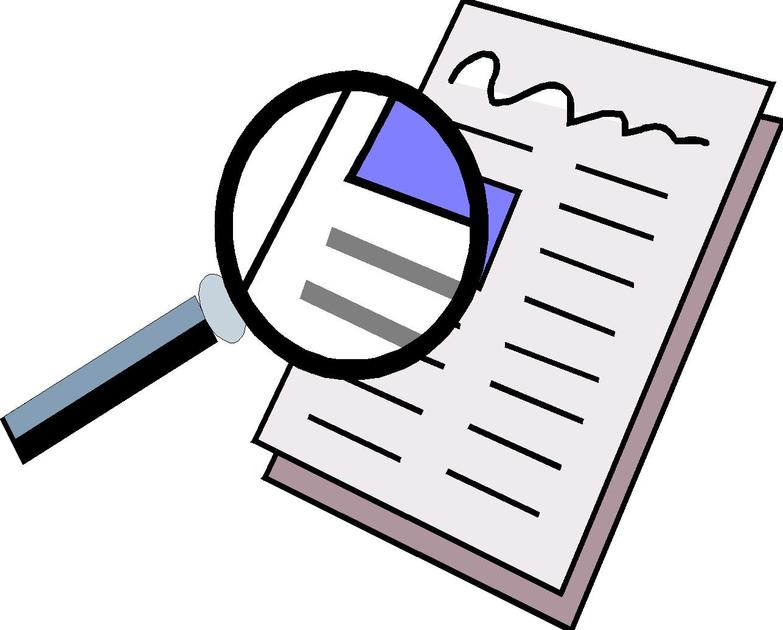 26
PALDIES PAR UZMANĪBU!